Innovative Advanced Materials & Devices - IAMD
CN HPC (spoke 7)
IR NFFA-DI
IR iENTRANCE@ENL
IR i-PHOQS
EI SAMOTHRACE (spoke 4)
EI RomeTechnopole (affiliato spoke 1 & 6)
EI EcoSistER (spoke 1)
EI VITALITY (affiliato spoke 9 e 10)
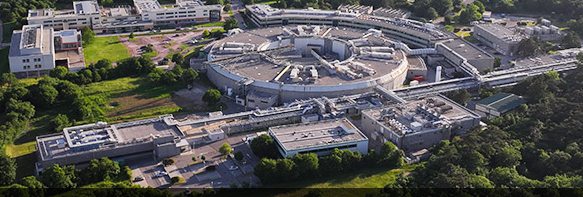 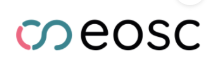 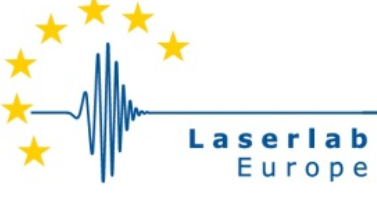 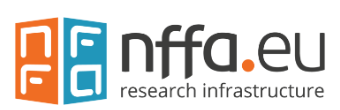 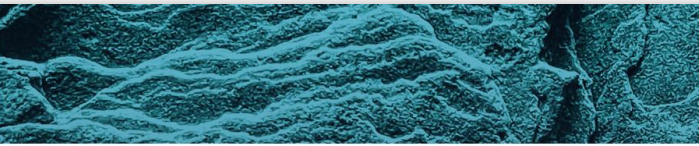 IAM-I   IAM4EU
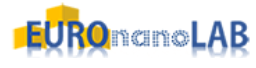 IMEM, IFN, NANOTEC, ISM, NANO, INO, IOM, IMM, ISMN, SPIN
IAMD – ambito tematico, interazioni
Sviluppo di una nuova generazione di materiali innovativi avanzati e dispositivi per la transizione verde e digitale (“twin transition”). 
Materiali per la transizione energetica verde
Nuovi materiali funzionali per l’elettronica, la fotonica e i sensori, per esempio nanoelettronica, architetture neuromorfiche, elettronica flessibile, memorie a cambiamento di fase, pettini ottici nel terahertz.
Quantum materials -fenomeni emergenti in materiali quantistici ad alta correlazione elettronica in 2 e 3 dimensioni.
Dispositivi avanzati basati su semiconduttori a ampia banda proibita
Metamateriali e plasmonica
Ponte tra il CNR e le IAM-I e IAM4EU
Radicamento europeo IR (NFFA-EU, LaserLab, EuroNanoLab)
Strumenti c/o grandi infrastrutture
Codici open source QUANTUMESPRESSO & YAMBO. CN HPC  EOSC
Innovative Advanced Materials & Devices - IAMD
Innovative Advanced Materials & Devices - IAMD
IAMD – TD & pubblicazioni